Cooperation and collaboration
Interactive ways of learning
If necessary, deprive yourself of something else, but pay somebody who will listen to you.
(Ján Amos Komenský 1592 - 1670).
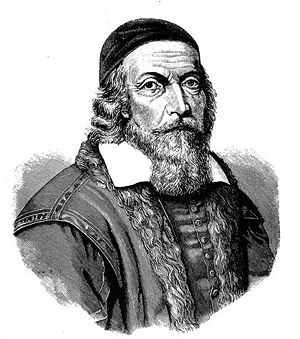 A collective way of learning
is a system of cooperation among students that allows teachers to structure the material in accordance to :
Students capabilities;
Individual pace of learning;
Students’ individual zones of proximal development.
Andrew bell, Joseph Lancaster
Monitorial  system of education
(19 century)
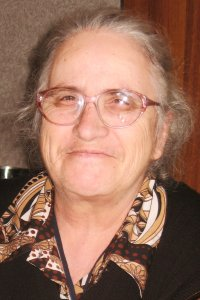 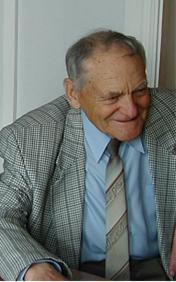 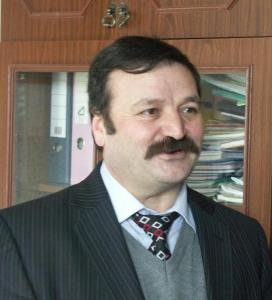 Maria Montessori  (1870-1952 )
Ludmila Volshteyn
Manuk Mkrtchyan
Vitaliy Dyachenko 1923-2008
A. G. Rivin
30- 40s , 20th century
Two types of cooperation organization
Horizontal – cooperation among students about the same or equally complex and topic related content;
Vertical -  cooperation among students about varied and level ranged content.
Principles of the Collective Way of Learning
Inclusion
Accomplishment
Cooperation
Success
Groups of Interactive techniquesand activities
Sharing information technique
A boat trip around Krasnoyarsk (a content based speaking  activity)
Exchanging  tasks technique
Answer key activities
Mutual instruction technique
Carousel activity (a rapid changing of partners)
Decoding activity
Ship battle activity
Questioning a lot, internalizing and teaching others are the secrets of the greatest intelligence. 
(Ján Amos Komenský).